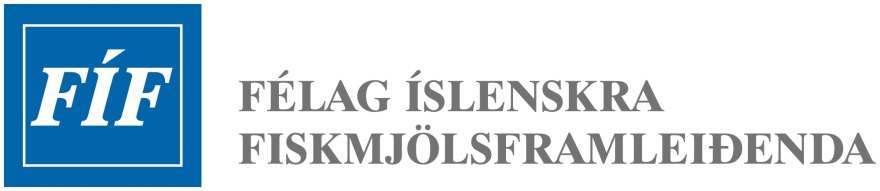 Rekstrakönnun 2023Niðurstöður
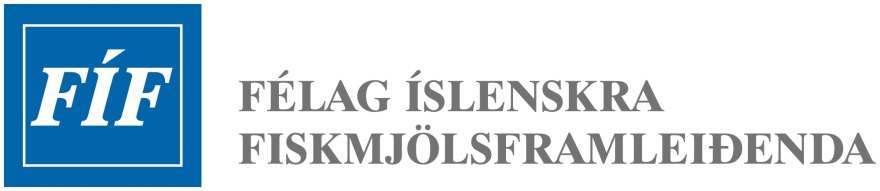 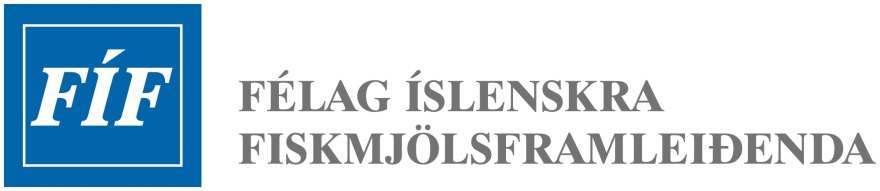 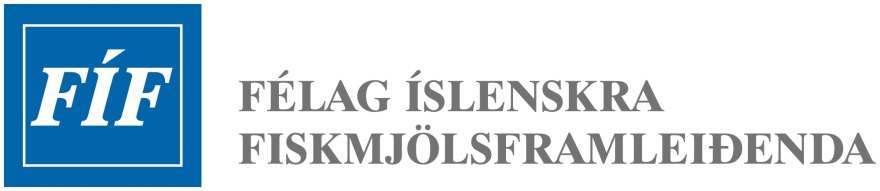 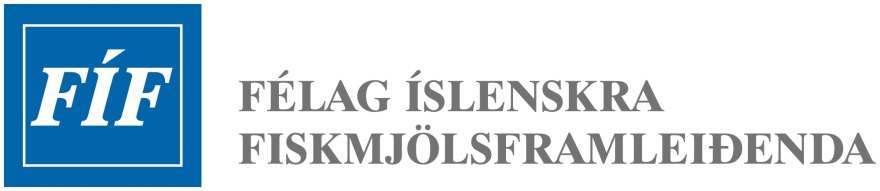 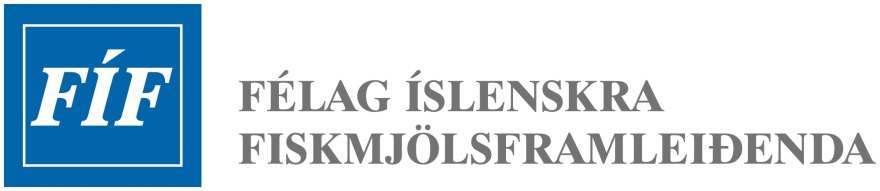 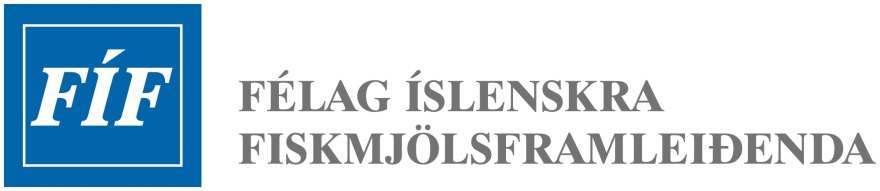 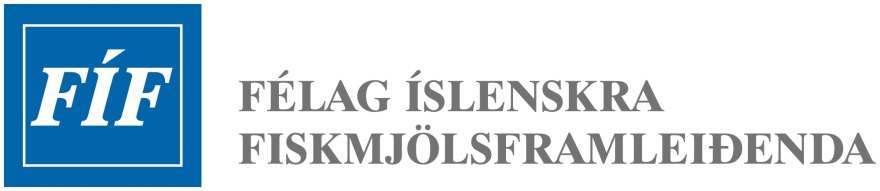 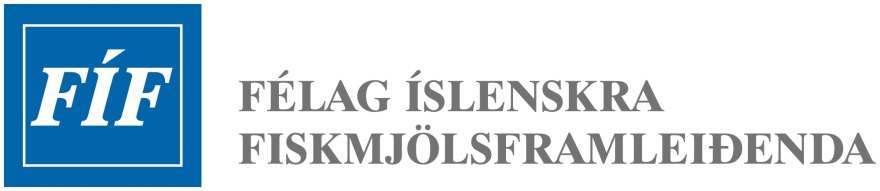 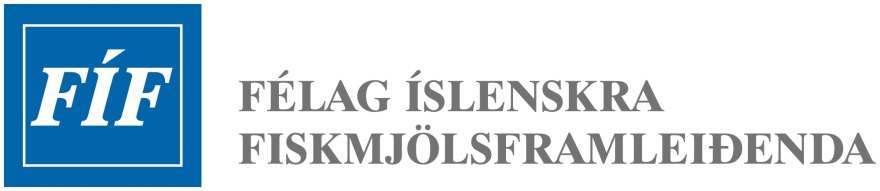 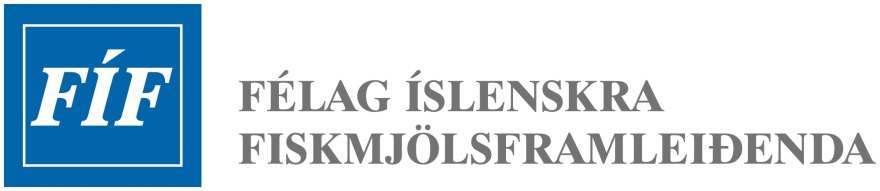 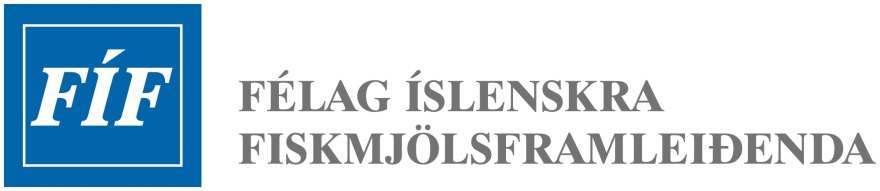 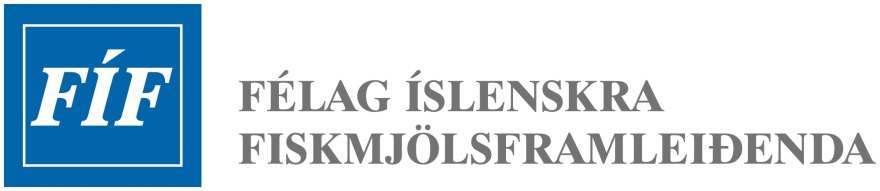 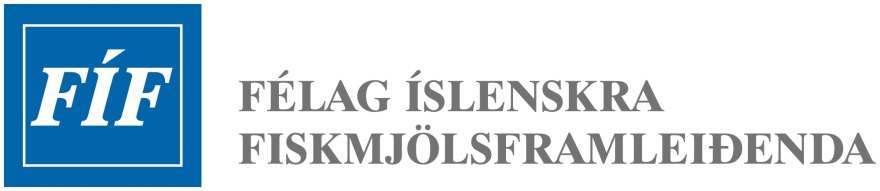 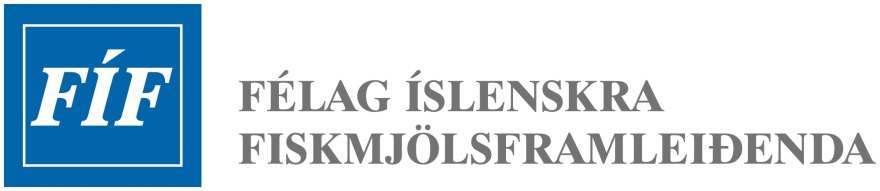 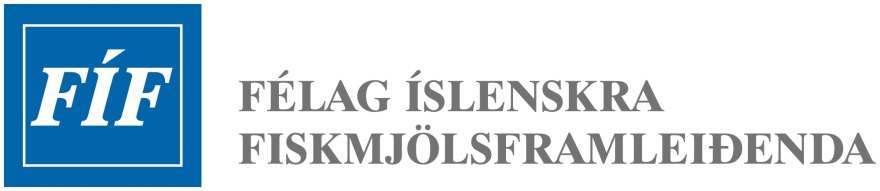 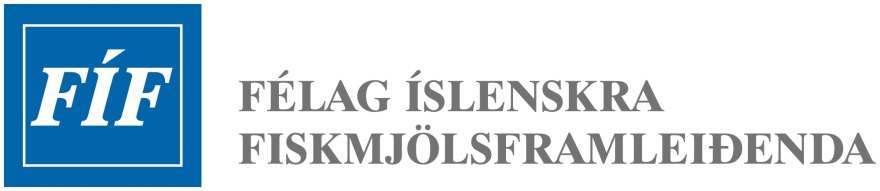 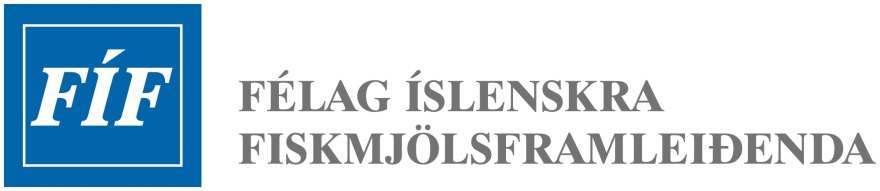 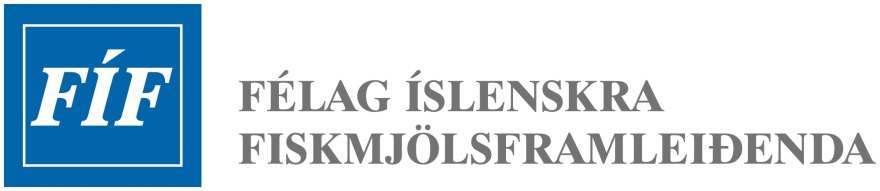 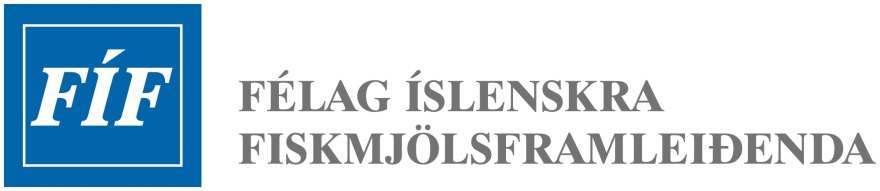 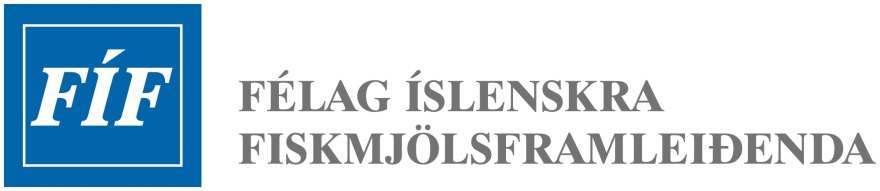 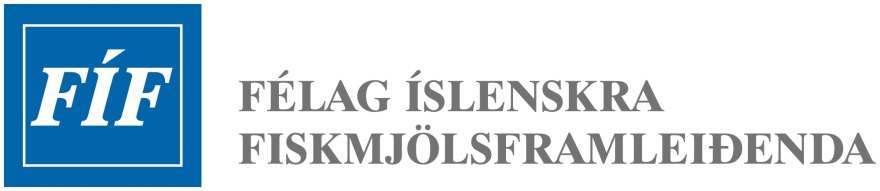 Takk fyrir